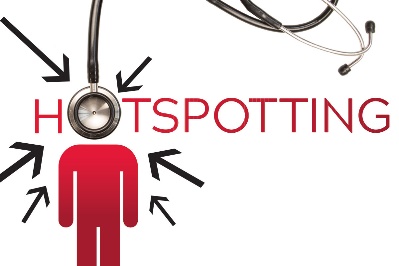 Interprofessional Student Hotspotting Learning Collaborative:A Pilot Study of Proposed Goals, Achieved Interventions, and Barriers Facing Hotspotting Patient and Teams
LAUREN HERSH md, BROOKE SALZMAN md, TRACEY EARLAND PHD OTR/L, MEGAN HERSHMAN MS
What is Hotspotting?
Hotspotting is the identification and engagement of the highest utilizing, highest cost patients whose unmet complex health and social needs land them repeatedly in emergency departments and hospitals.
Process of engaging individuals in order to better understand barriers to health and address root causes of high utilization.
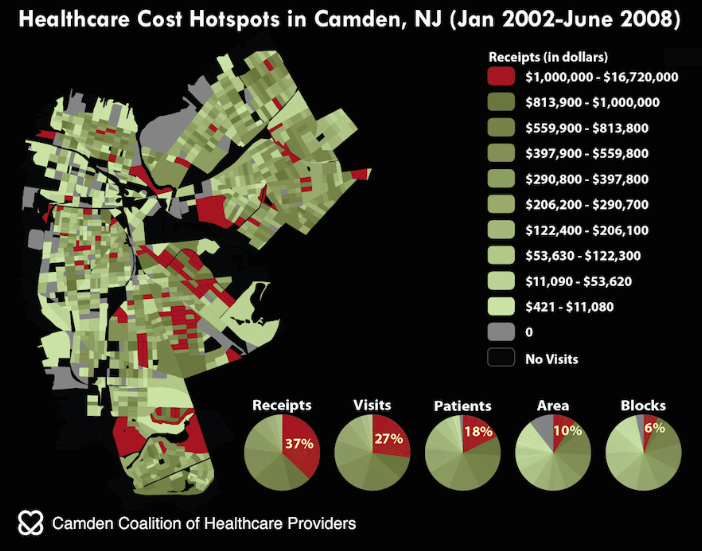 What is Student Hotspotting (SH)
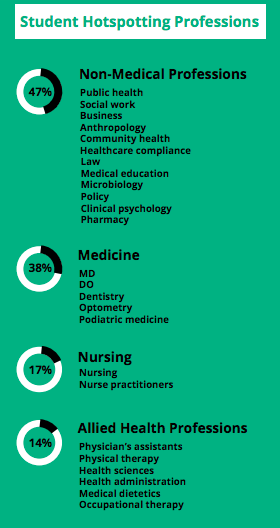 Six-month program that trains interprofessional teams of students to embrace a person-centered approach while working with patients carrying complex medical and social needs.
Curriculum provides education, support, and mentorship to teams as they connect with patients, learn about root causes of high healthcare utilization, support patient-driven pursuits in wellness, and share experiences with their institutions.
Students utilize insight / skill from their professional backgrounds but NOT providing healthcare
Ethics
Roles and responsibilities 
Teams / Teamwork
Interprofessional communication
Student Hotspotting at Jefferson
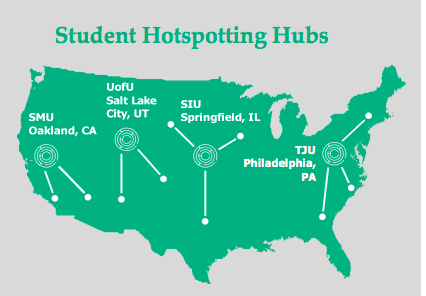 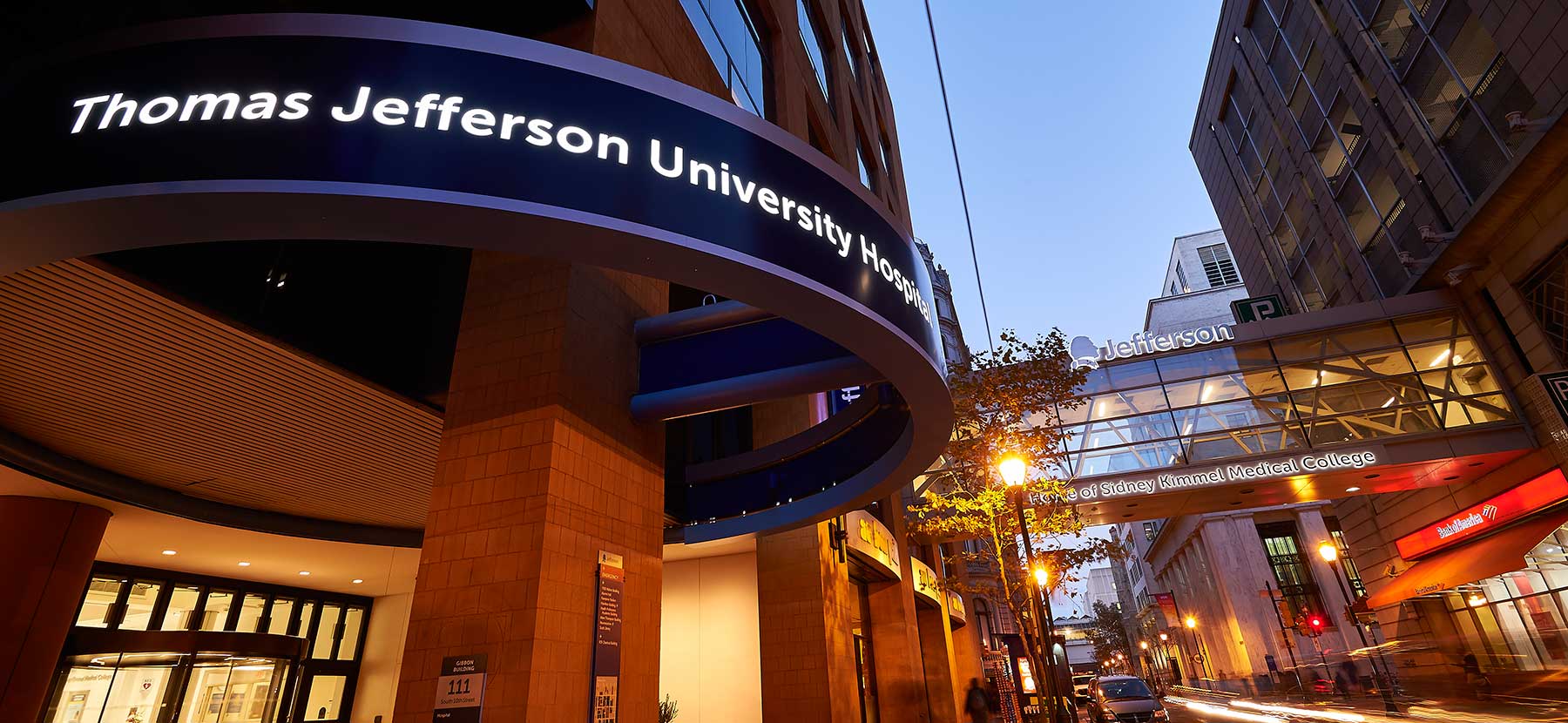 2014: 1 of 10 teams across the nation to participate in the first Student Hotspotting cohort

2017: Recognized as 1 of 4 national “hotspotting hubs” 

2020: Reached an annual critical mass of nearly 50 interprofessional healthcare students from seven professions
Jefferson Student Hotspotting:Capstone Project
Each student team creates a capstone poster, which highlights their experiences with their patient, navigating through healthcare systems and community resources, as well as  the Hotspotting Program. 
Through the work of independent reviewers, we reviewed all posters from 2014 - 2020 and identified major themes related to (1) patient goals, (2) team interventions, and (3) barriers to intervention implementation. 
This study provides a first glimpse into the work and outcomes associated with a Student Hotspotting Program.
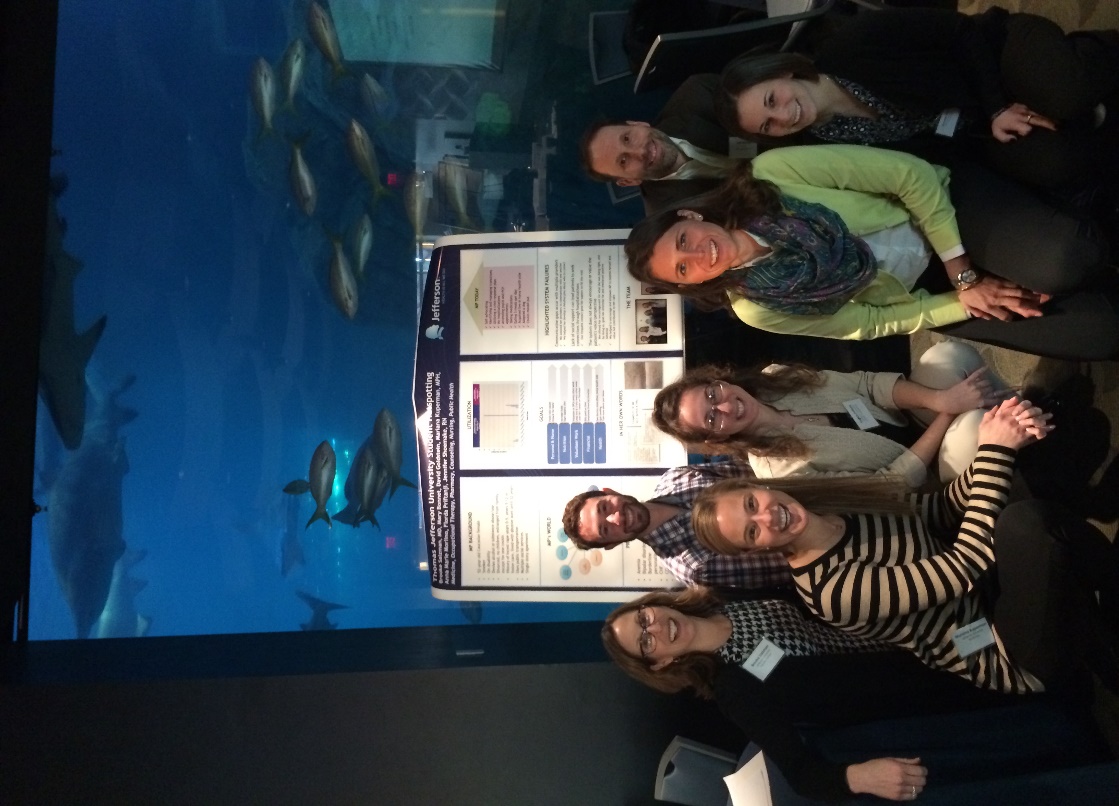 Capstone ProjectQuantitative Results
N = 
31 patients
Prevalence of Common Medical and Mental Health Diagnoses within Study Population
Reported Patient Goals
Hotspotting Team Interventions
Sub-Categorical Breakdown Navigating Healthcare System
Team-Based Barriers in Achieving Hotspotting Goals
Patient-based Barriers to Achieving Hotspotting Goals
Lessons Learned / Next Steps
Questions???
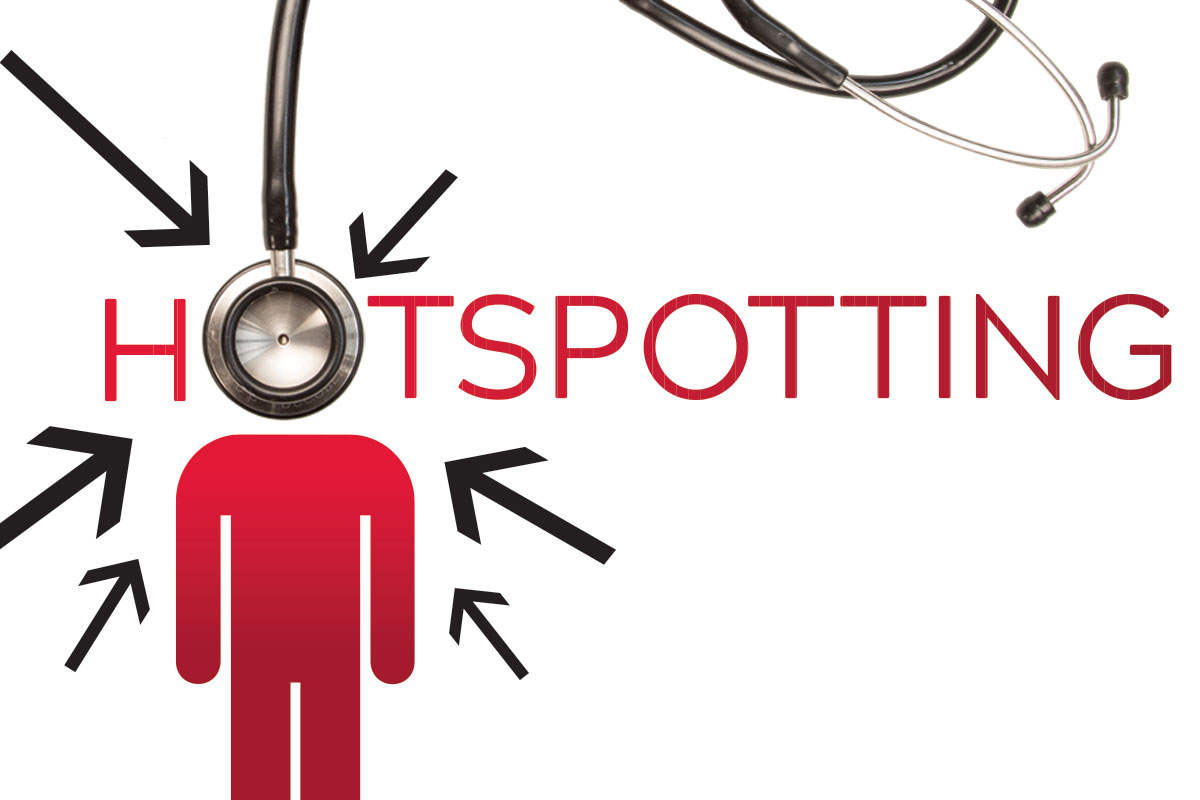